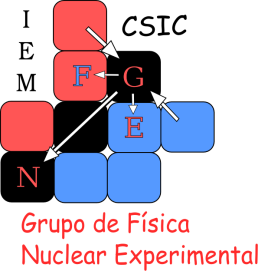 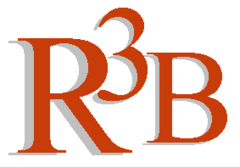 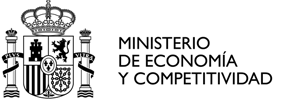 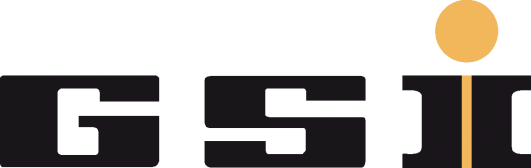 Study of the unbound 13Be and CEPA: Future of ( p, 2p) proton detection for R3B at FAIR
Guillermo Ribeiro
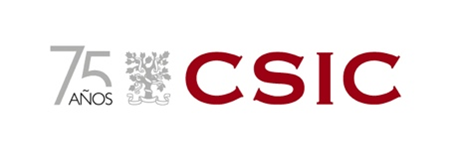 G. Ribeiro , E. Nácher, A. Perea, J. Sánchez del Río, O. Tengblad
Instituto de Estructura de la Materia – CSIC, Madrid
M. Mårtensson, A. Heinz, T. Nilsson
Chalmers University, Göteborg
And all the R3B Collaboration
26th September 2014
1
Outline
13Be Analysis from GSI experiment
13Be Experiment & Motivation
Knockout reaction (p,2p)
Setup and Analysis
Gamma situation
Preliminary interpretation



CEPA: Future of ( p, 2p) proton detection for R3B at FAIR 
Why: CALIFA @FAIR
How: Phoswich solution
Krakow test:Pulse-shape analysis
2
S393 experiment & Motivation
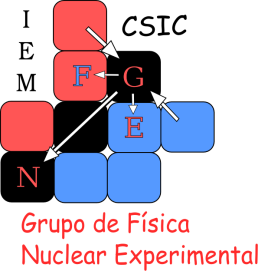 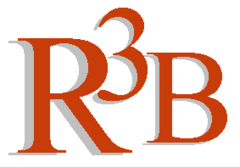 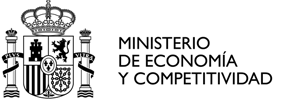 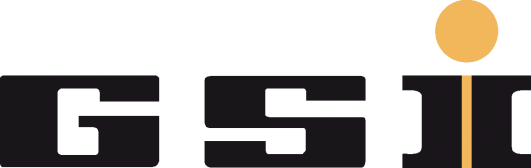 Study light neutron-rich nuclei (Be-Ne), using kinematically complete measurements, and inverse kinematics in GSI.
Objective: 
Studying unbound nuclei 13Be using quasi-free scattering reactions
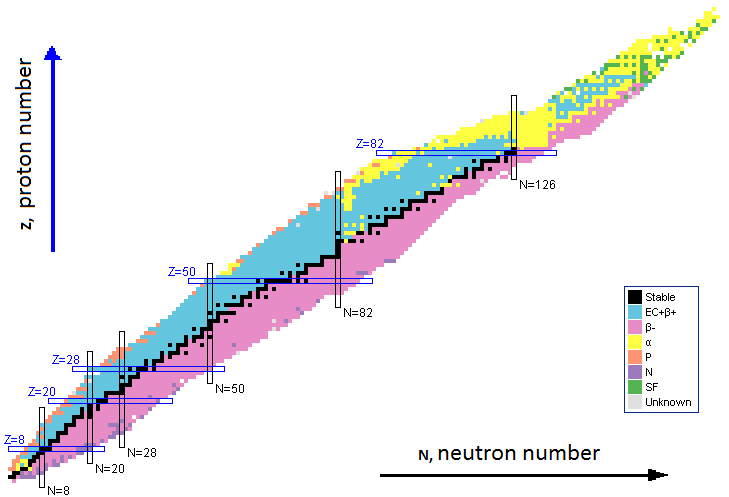 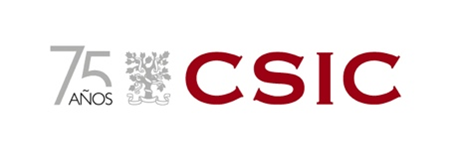 13B
17.3ms
14B
12.5ms
15B
9.93ms
16B
Unbound
17B
5.08ms
18B
Unbound
19B
2.92 ms
12Be
21.5 ms
13Be
Unbound
14Be
4.35ms
Study the previous step before the borromean nuclei 14Be
Extreme nuclei structure
3
Quasi-Free Scattering: Knockout reaction
14B(p,2p)13Be
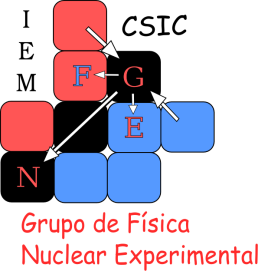 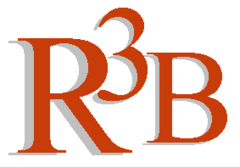 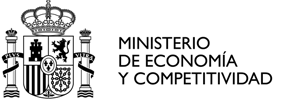 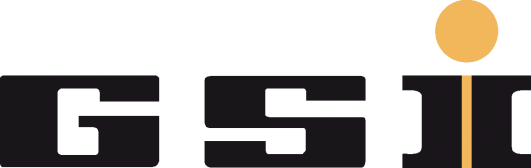 Target (CH2)
Target (CH2)
Direct Reaction: 
	These reactions occur quickly and proceed directly from initial to final states without producing an intermediate compound state.
If both outgoing particles have the same masses, in the lab system:


	        (p,2p), (p,np)
Proton
θa
θb
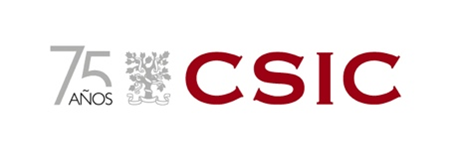 14B
13Be
Proton
13B
17.3ms
14B
12.5ms
15B
9.93ms
16B
Unbound
17B
5.08ms
18B
Unbound
19B
2.92 ms
12Be
21.5 ms
13Be
Unbound
14Be
4.35ms
4
Experiment:Cave C
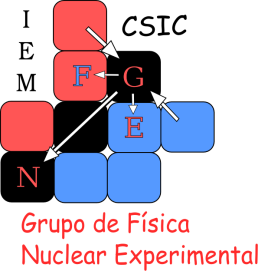 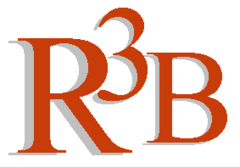 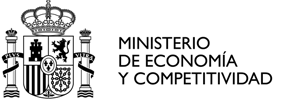 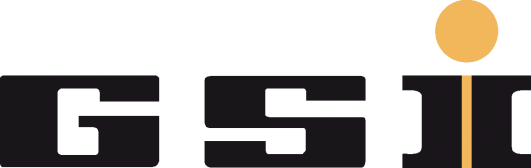 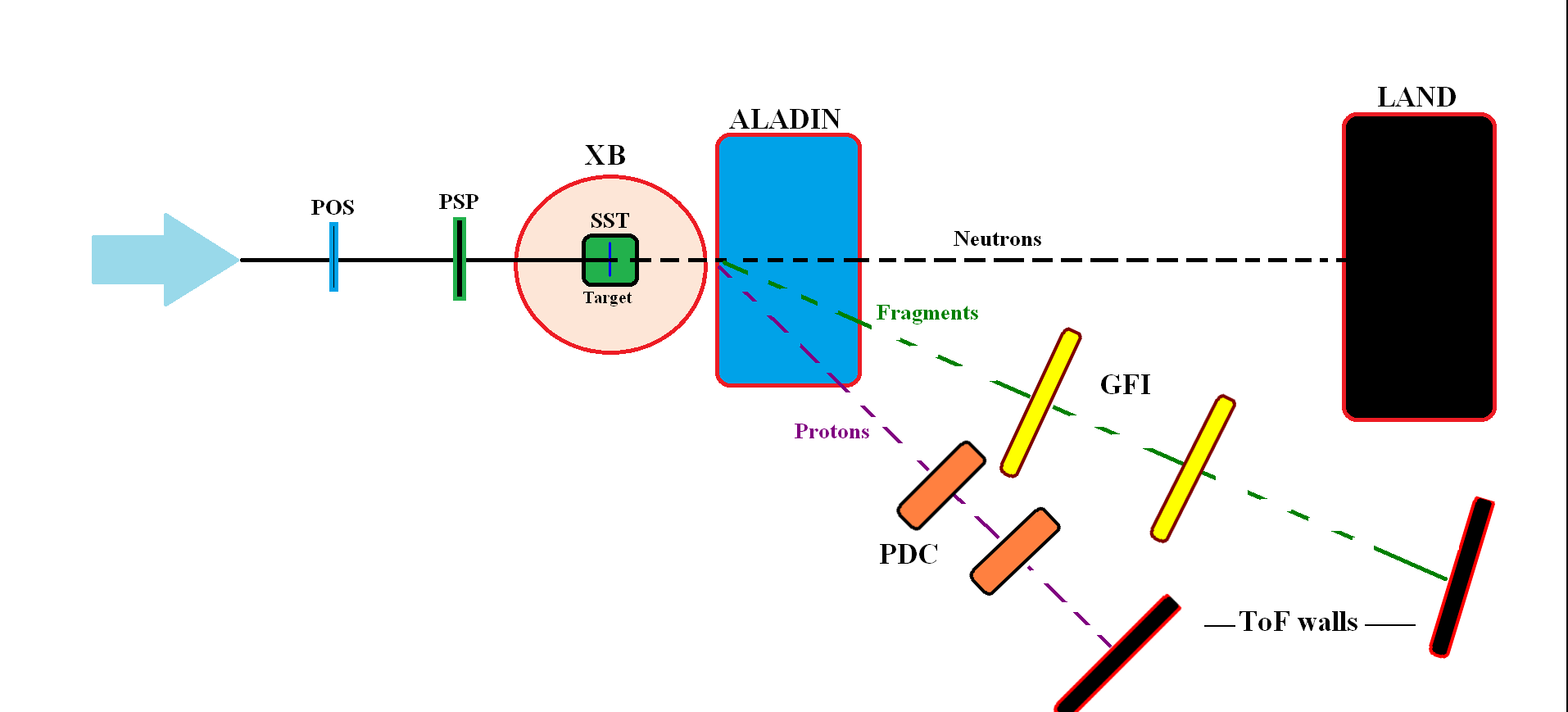 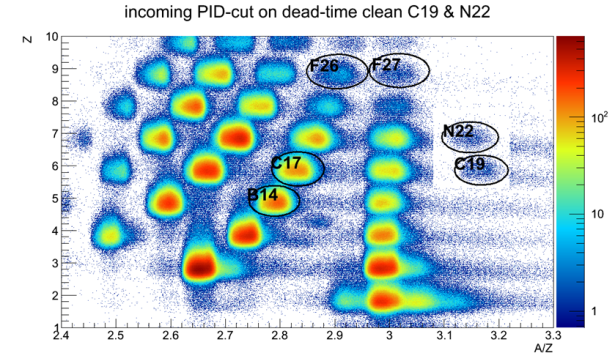 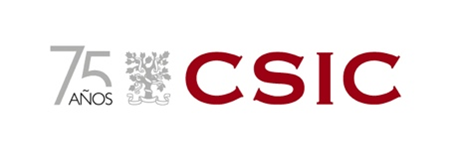 40Ar11+ Primary beam at 490 MeV/u  with an intensity of 6·1010 ions/spill. The production target was Beryllium with 4011 mg/cm2
5
Analysis: Selecting the channel
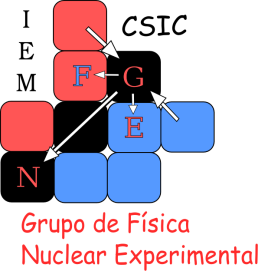 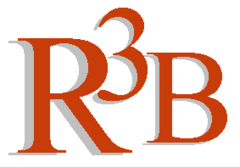 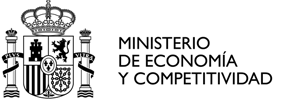 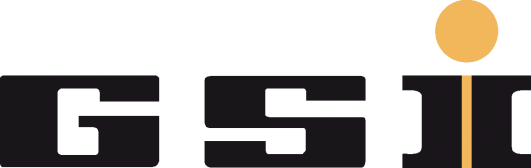 Energy loss in the TFW & SST after the target: Identify the element after the reaction.

Identify the isotope from the ALADIN position deviation and beta of the fragment.
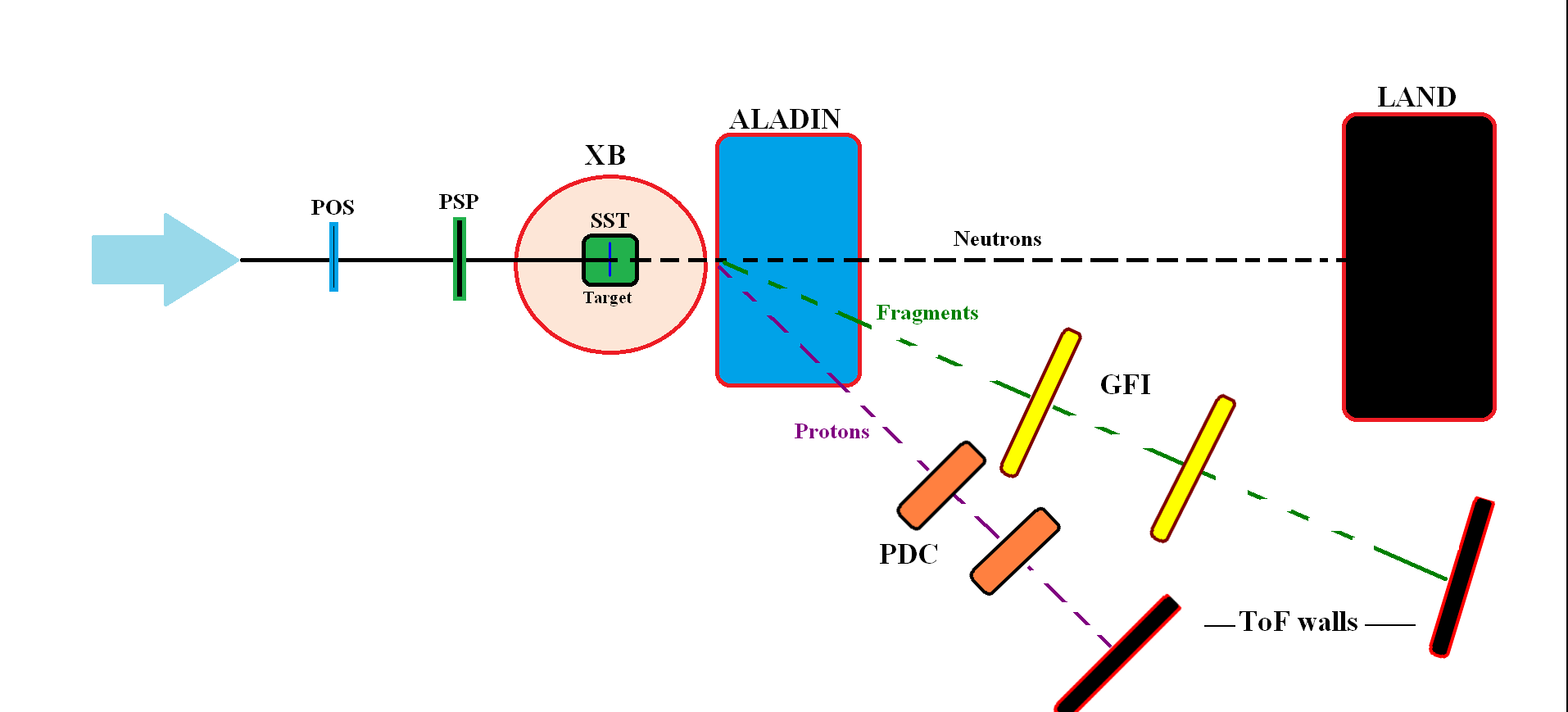 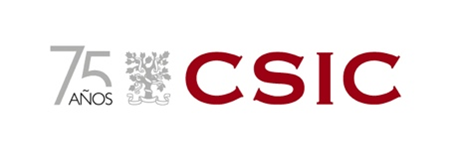 From 14B to 12Be + n
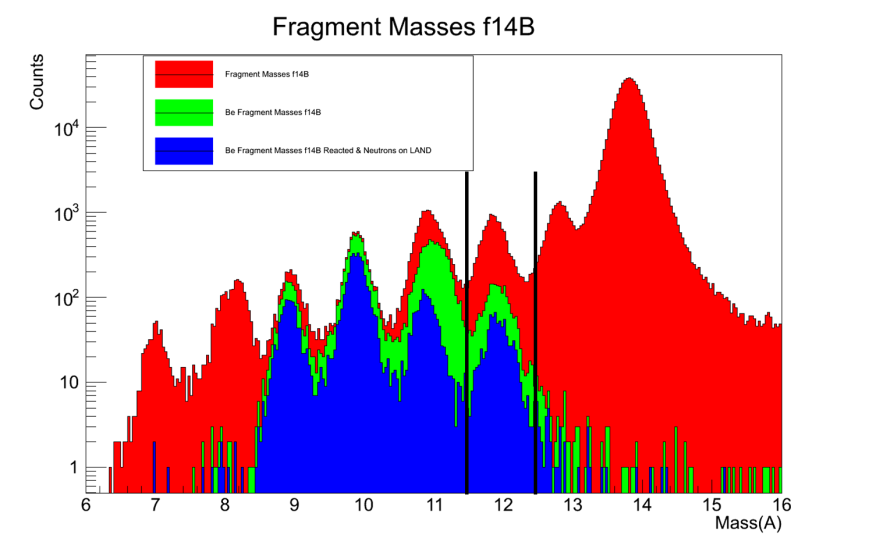 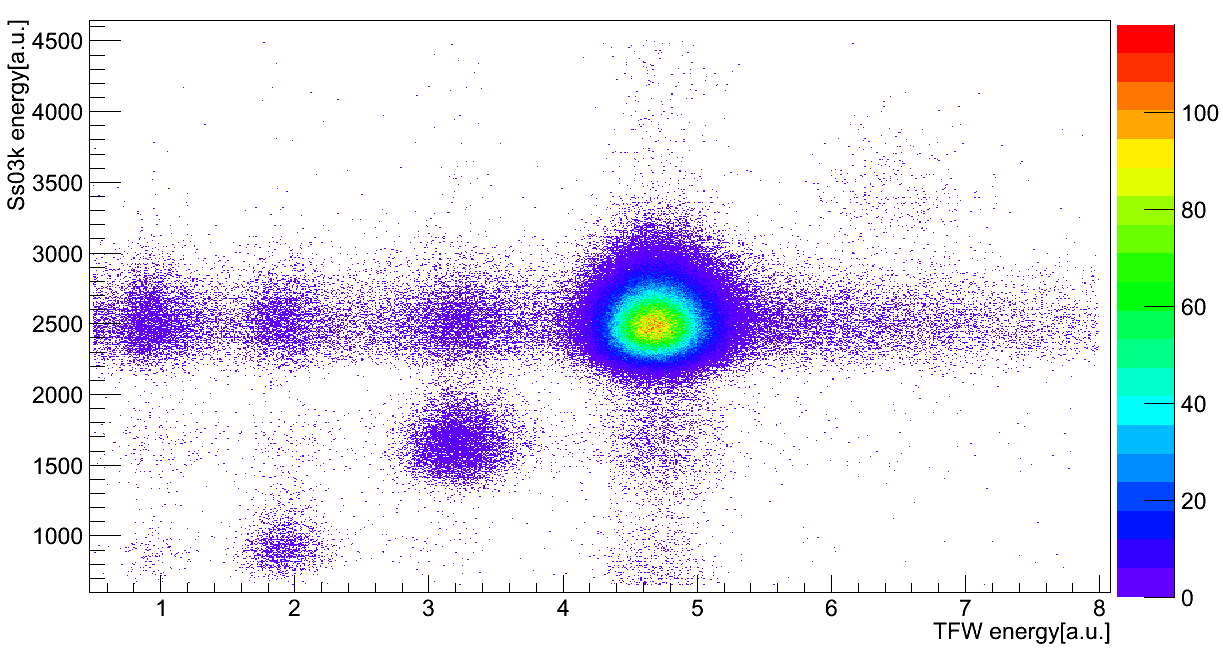 Fragments from 14B
Be Fragments from 14B
Be Fragments from 14B & Neutrons
Be
12Be
6
Relative Energy of 12Be + n
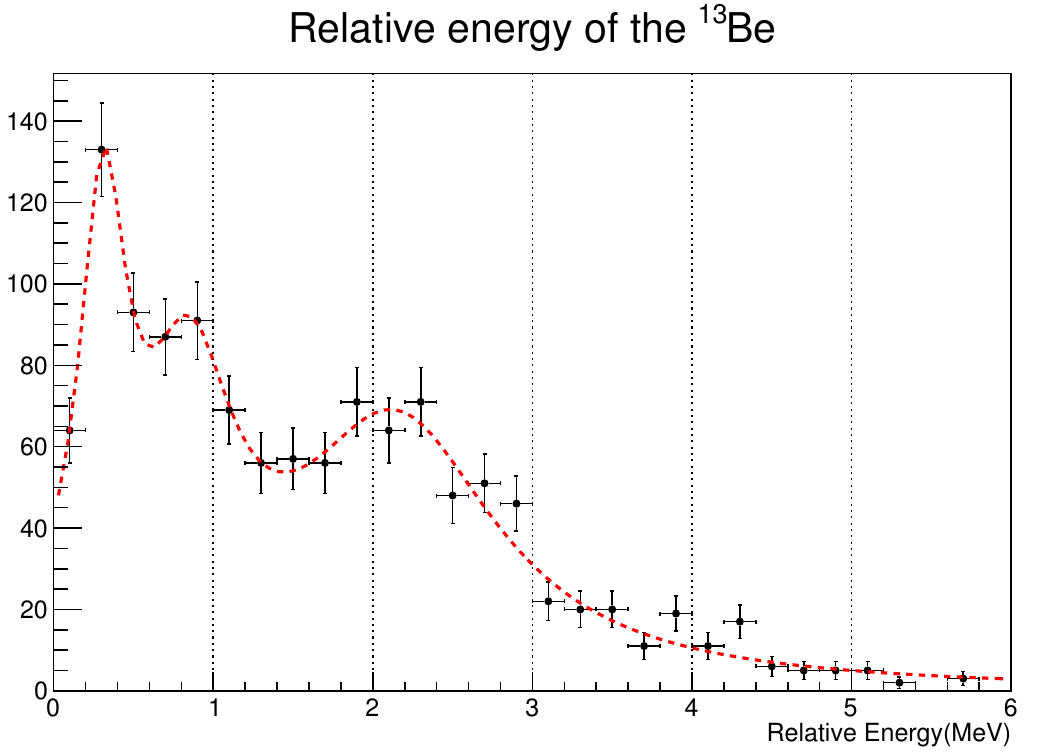 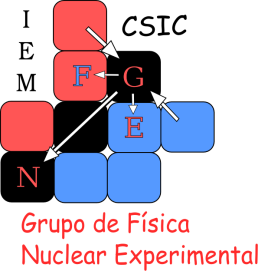 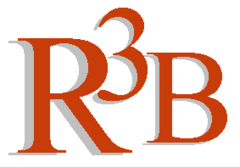 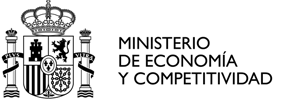 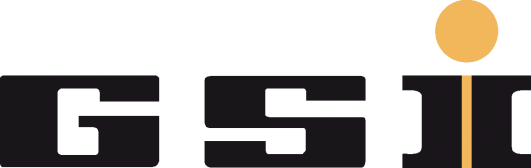 13Be
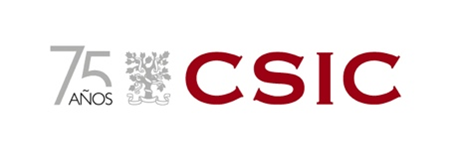 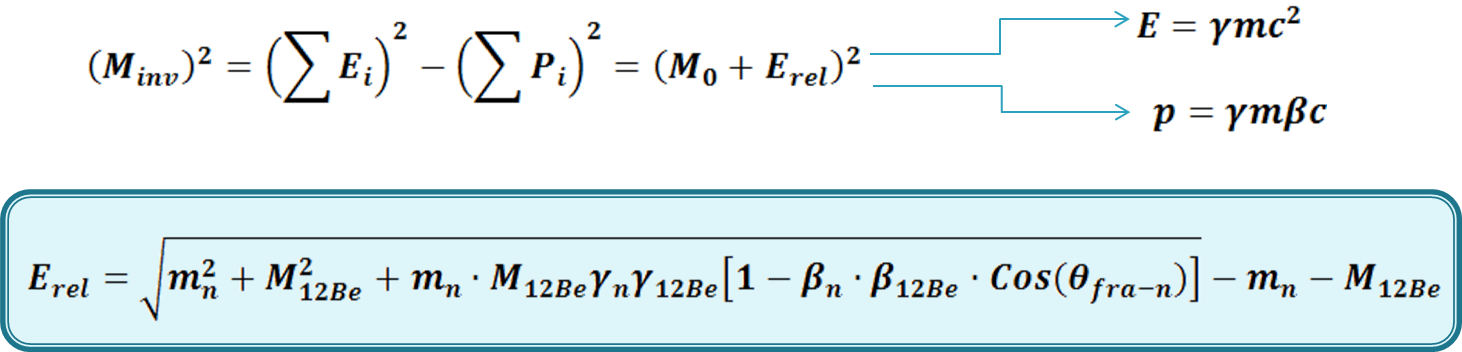 7
Looking for gammas of the 12Be: XB
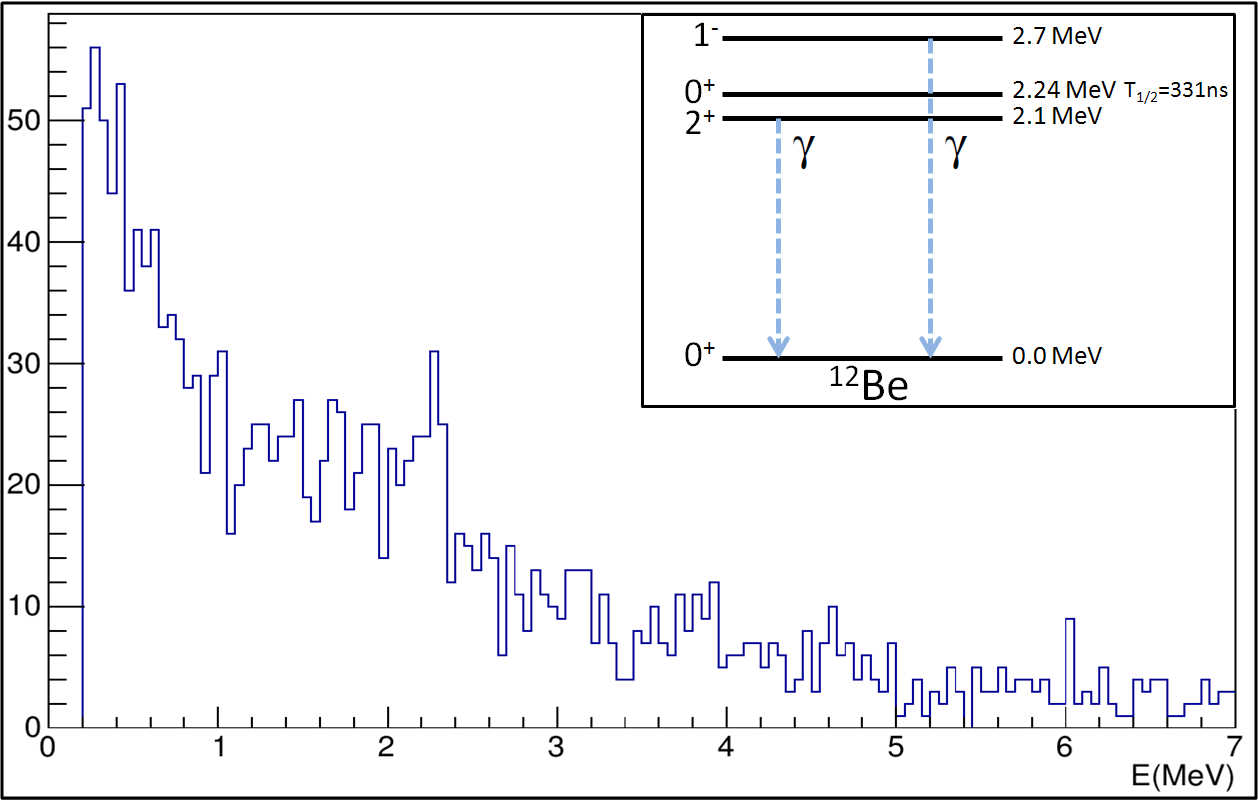 2.7MeV
2.11MeV
gamma?
The two main gamma sources are:
 - 2+  state at 2.11 MeV
- 1-  state at 2.71 MeV
	None of them seems like the possible peak showed.
8
Gamma check: gates on peak, and off peak
No feature




 No gamma
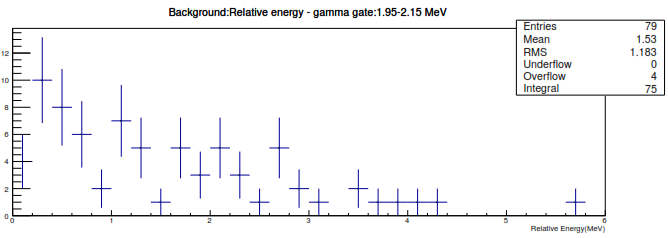 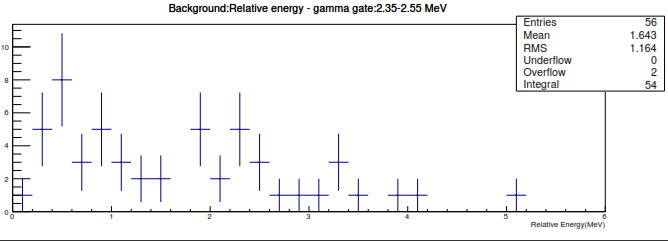 9
Interpretation: Preliminary
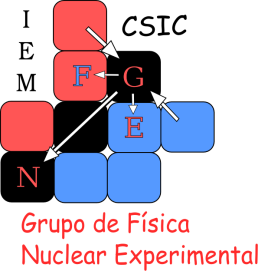 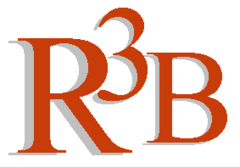 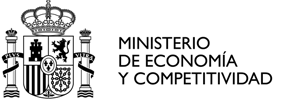 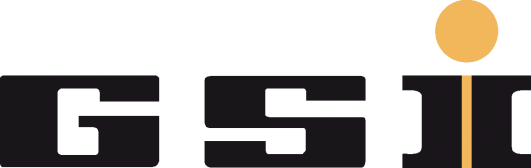 GANIL: Reaction from 14B
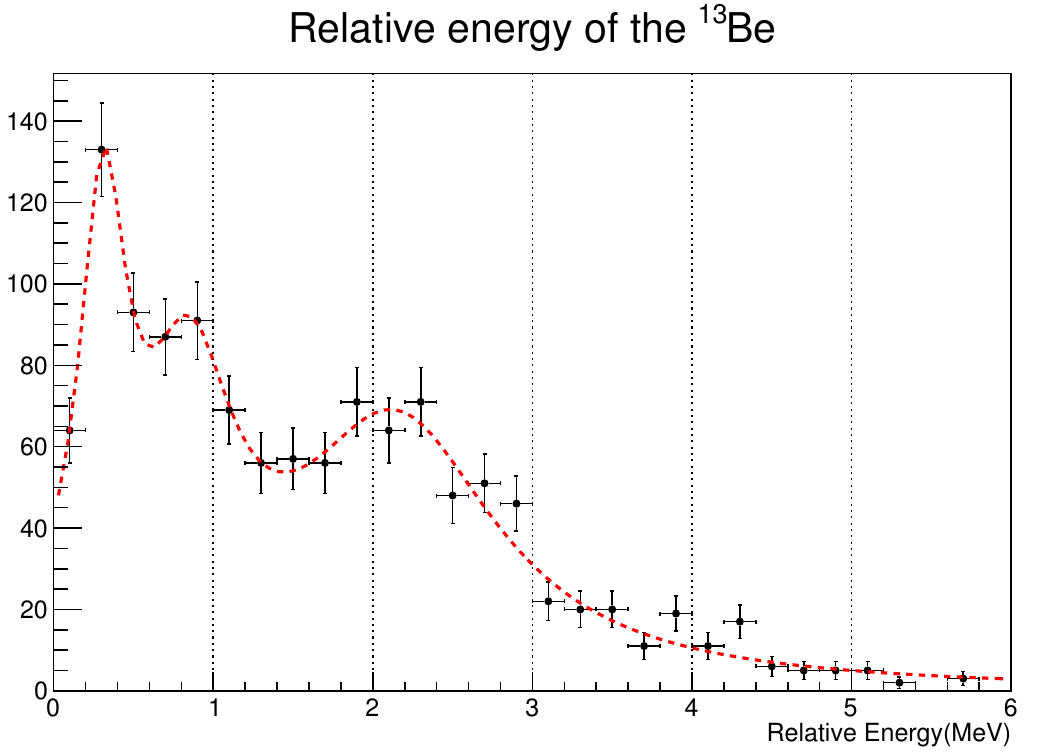 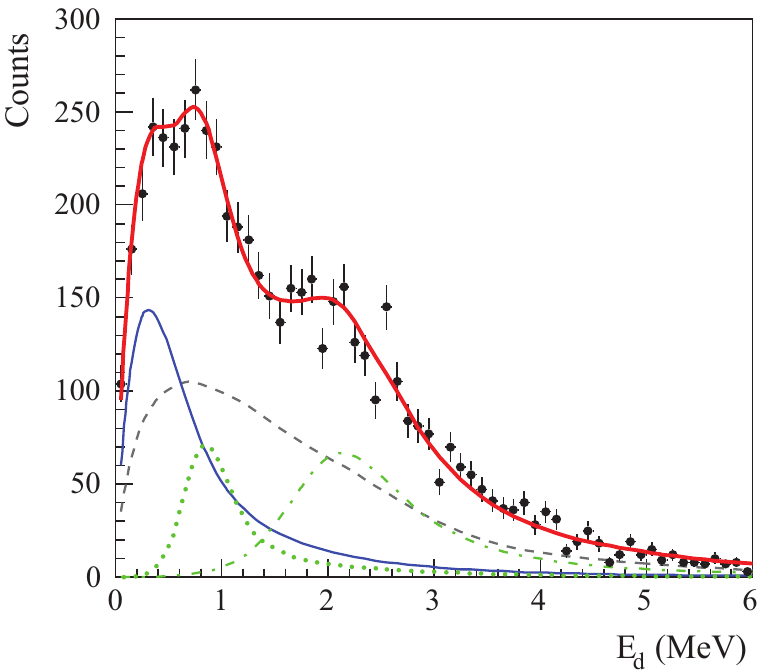 From PRC89 034320(2014)
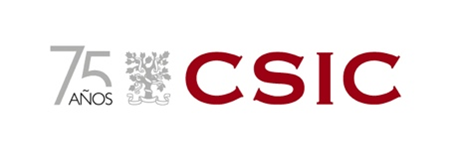 No gammas  Only fed the 0+ of the 12Be
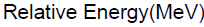 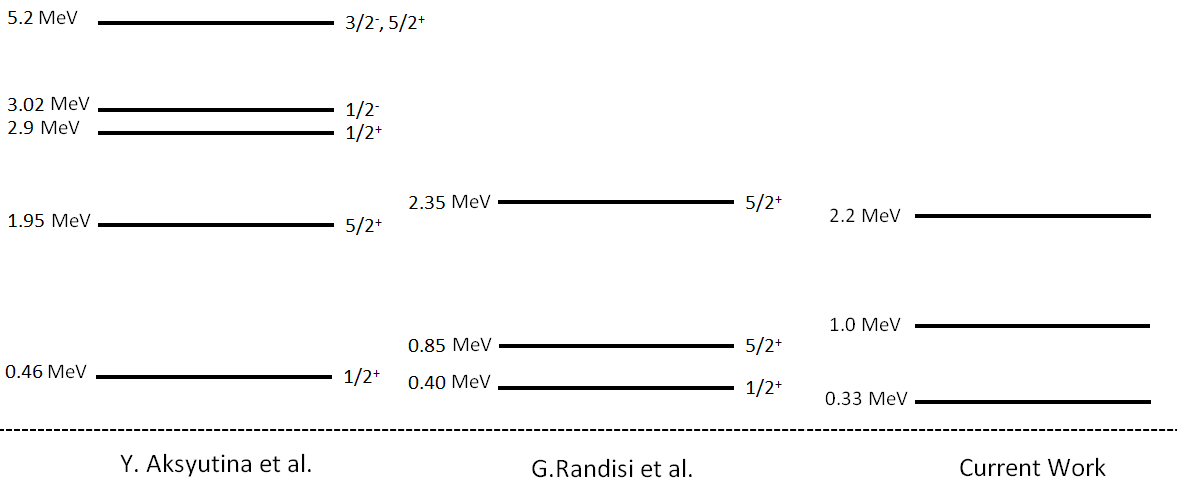 13Be
10
From PRC87 064316(2013)
Conclusions and Future
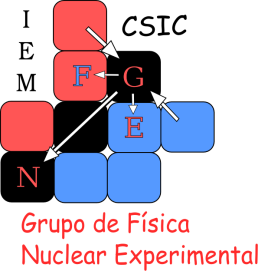 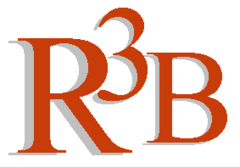 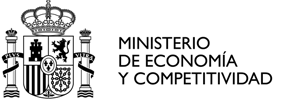 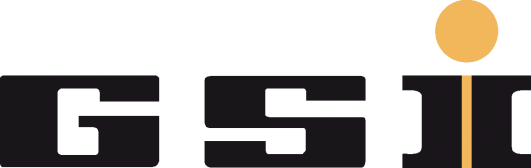 Last steps
LAND efficency

Check for the ( p, 2p ) protons in Crystal Ball

Improve the relative energy fit and the interpretation.
Conclusions
Preliminary relative energy spectra .

Gamma spectra without any feature  Implies that only 0+ states of 12Be are fed.

Current results are closer to the GANIL results, which used the same incoming beam.
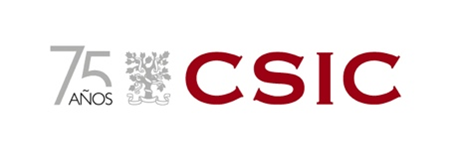 ….It’s not finished…Continue!
11
CEPA: Future of ( p, 2p) proton detection for R3B at FAIR
12
From Crystal Ball to CALIFA
CALorimeter for In-Flight gAmma-rays and protons
CALIFA = BARREL(CsI) + ENDCAP
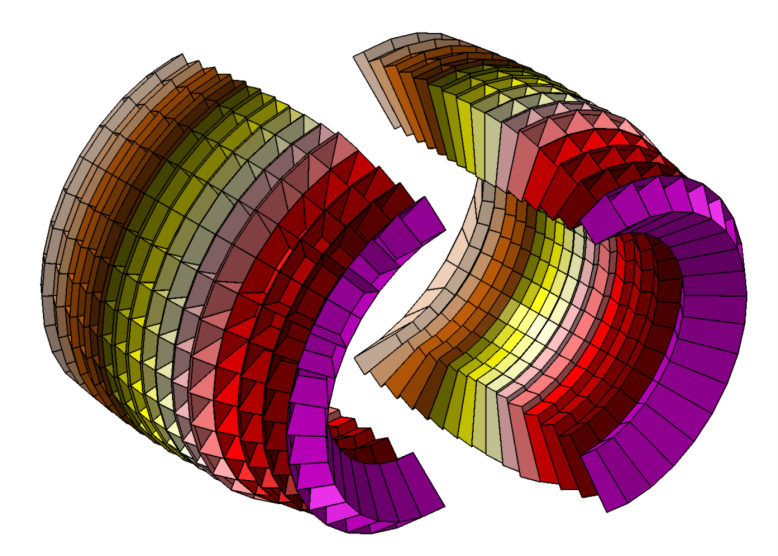 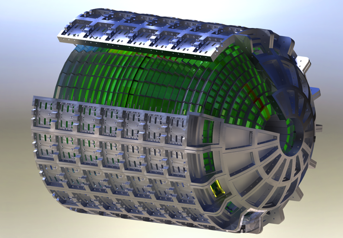 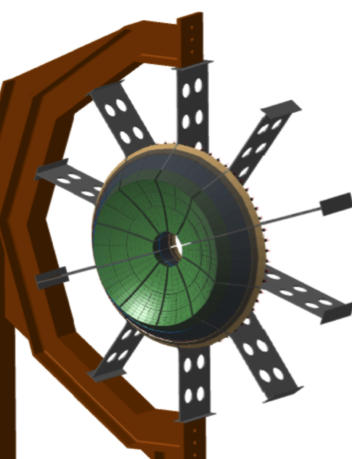 CEPA : CALIFA Endcap Phoswich Array
Detect with good energy resolution & high peak efficiency (not so easy!!): 
	g   E < 30 MeV
	p   E < 300 MeV
How to avoid the nuclear reactions produced by high energy protons in the Bragg peak?
13
Endcap: The phoswich solution
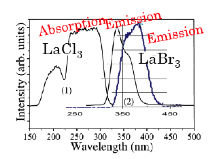 60 +
Phoswich: 
2 high-resolution scintillators optically coupled and with a common readout
Different decay time  possible PSA applications to decouple the energy   deposited in both crystals
40 mm
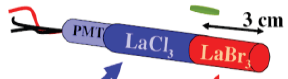 14
CEPA4: A prototype of phoswich array
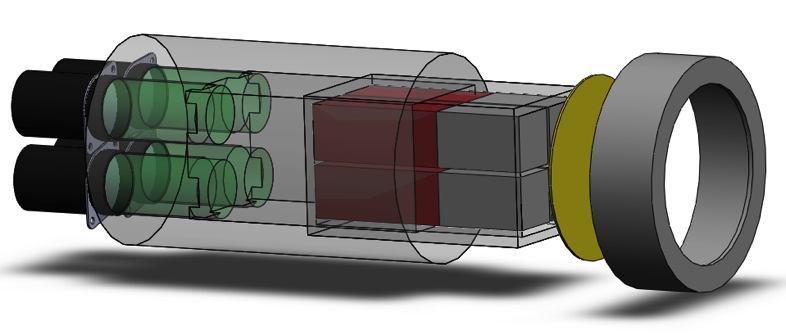 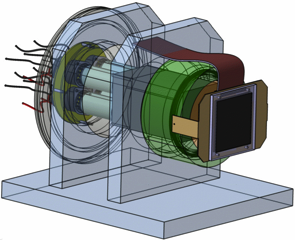 60 +
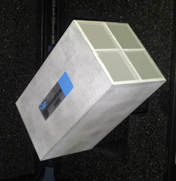 40 mm
4 phoswich units  inside Al can(0.5mm) 

LaBr3 (4 cm) + LaCl3 (6 cm) and
      27 x 27 mm2 entrance window

No Al between the crystals, just 
      1 mm of Teflon (waterproof?)

 - Readout: 4 Hamamatsu 8-stage PM Tubes R5380
   (recently changed to R7600U-200: shorter & square-shaped )

- A VME CAEN Flash ADC (V1742) to digitize the signals.
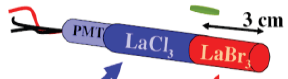 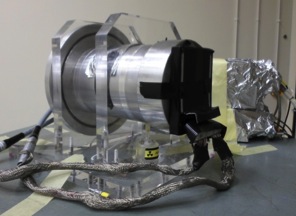 15
Krakow Test: Pulse-Shape Analysis
Krakow CCB:  Proton beam energies within 70-230 MeV (DE~0.7%)
Data Analysis at 3 different levels

1 – Tail vs Total integral

2 – Solve a set of linear equations to find ELaBr3 and ELaCl3

( See: O. Tengblad, T. Nilsson, E. Nacher et al., NIM A 704  (2013) 19)

3 – Project on the appropriate lines depending on the energy region 
( Analyze the energy resolution & the response after the total punch-through)
Main Goal: 
Being able to reconstruct the proton energies. Taking into account that until 130 MeV will be stopped in the first scintillator(LaBr3), the second(LaCl3) will stop protons from 130 up to 200 MeV, the following will punch-through the whole detector.
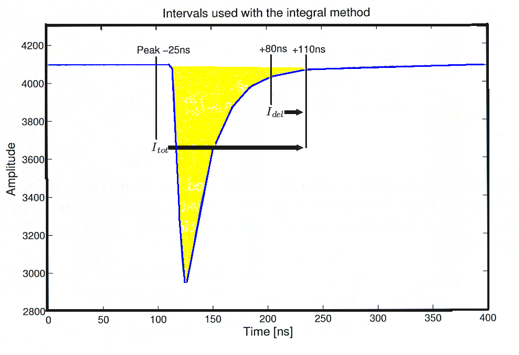 Tail
Integral
Amplitude
Sampled (1 Gs/s)
 anode pulse
Time [ns]
16
CEPA4:Response to Protons
Krakow CCB:  Proton beam energies within 70-230 MeV (DE~0.7%)
1 -  Integrals: tail vs total
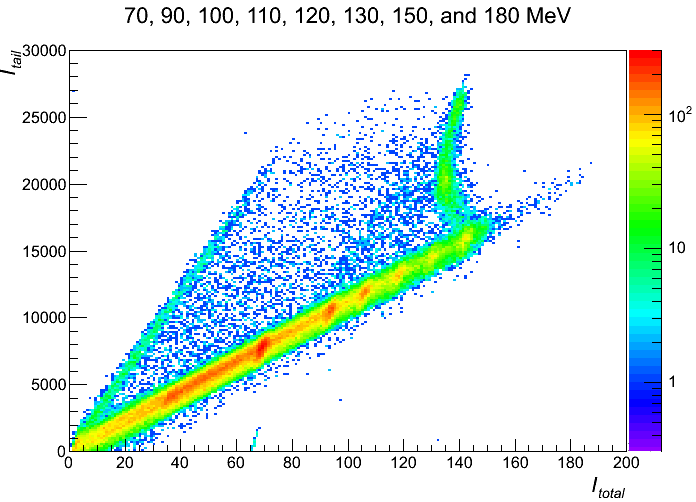 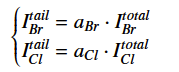 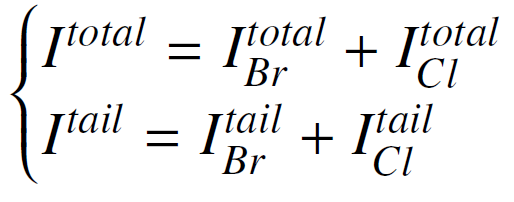 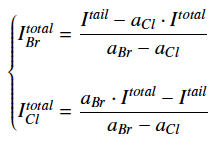 17
CEPA4:Response to Protons
Krakow CCB:  Proton beam energies within 70-230 MeV (DE~0.7%)
1 -  Integrals: tail vs total
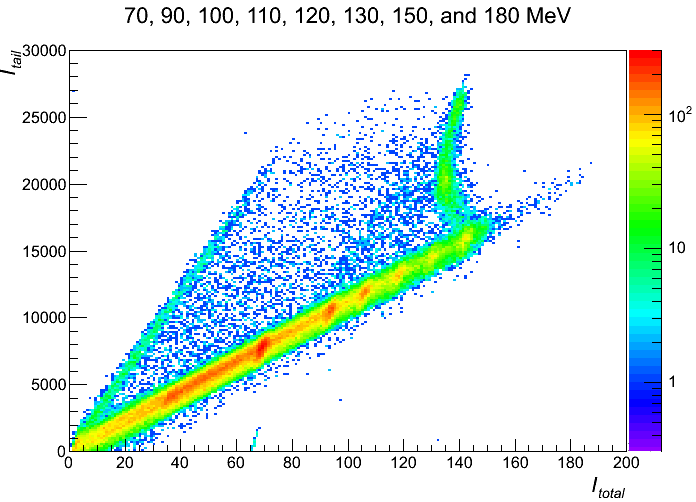 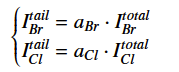 Energy dep. in both crystals
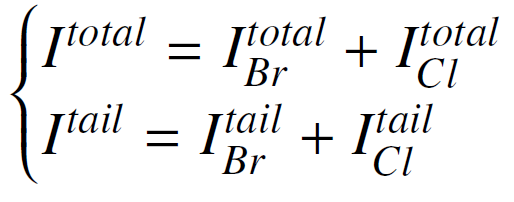 Energy dep. only in the 2nd crystal
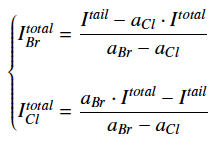 Energy dep. only in the 1st crystal
18
CEPA4:Response to Protons
1 -  Integrals: tail vs total
Zoom in the black banana (after 1st punch through)
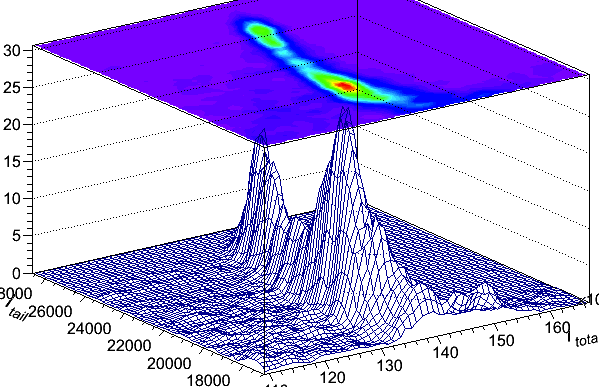 150 MeV
180 MeV
19
CEPA4:Response to Protons
2 -  ELaBr3 vs  Etot
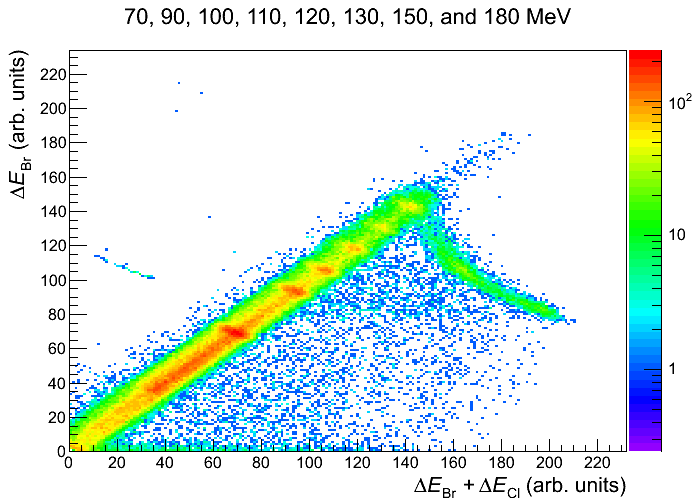 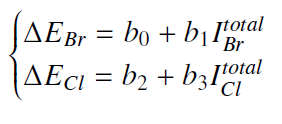 20
CEPA4:Response to Protons
2 -  ELaBr3 vs  Etot

Energy above punch through measured for the first time!!
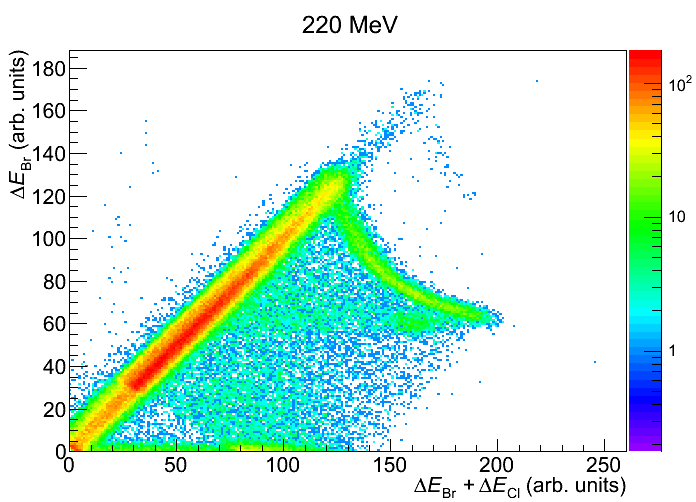 21
CEPA4:Response to Protons
2 -  ELaBr3 vs  Etot

Energy above punch through measured for the first time!!
220 MeV
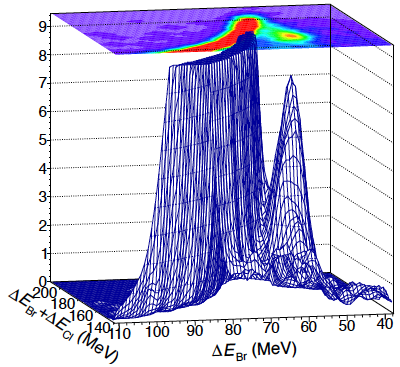 22
CEPA4:Response to Protons
3 -  Calibration:
Energy resolution
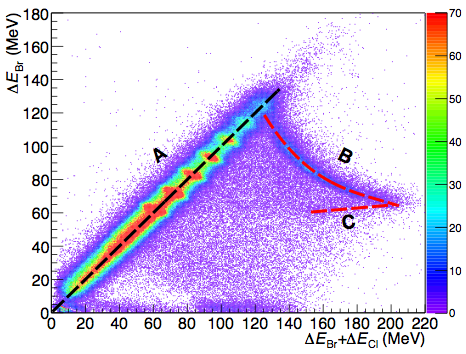 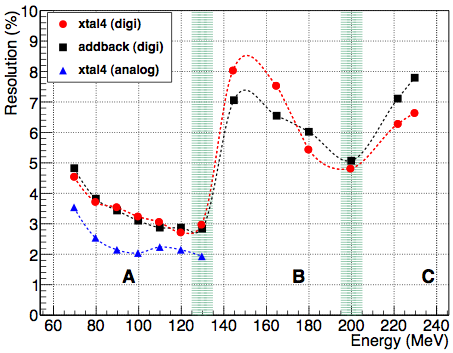 23
Conclusions
New phoswich array: CEPA4 which is a protopype for the forward endcap array for CALIFA.

Test of the detector and the Pulse-shape analysis

The energy resolution is good up to the total punch-through and still acceptable at 230 MeV 

Need of more tests with protons and gammas.

Currently developing new analysis methods.
24
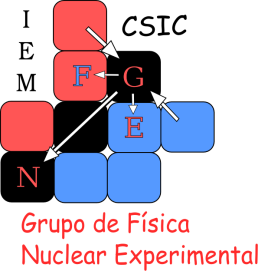 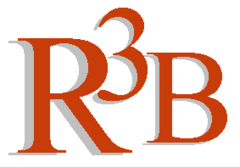 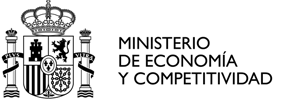 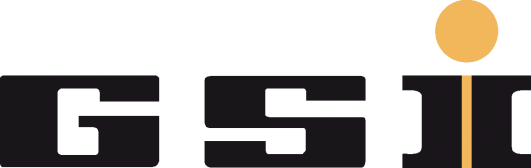 Thank you!
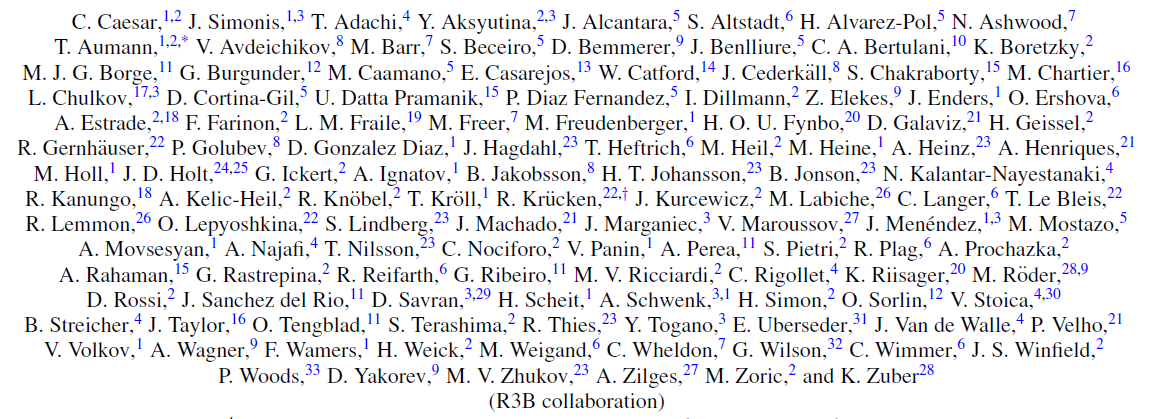 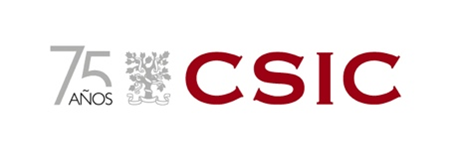 25